فول الصويا Soybean    
 الاسم العلمي: Glycine max 
نوع نباتي ينتمي للفصيلة البقولية. يصنف الصويا على أنه من البذورالبقولية الزيتية وهو يستخدم في الصين منذ 5000 عام كطعام ولتصنيع الأدوية. يعتبر فول الصويا من المحاصيل الغذائية والصناعية الهامة على المستوى العالمي. ويتميّز عن بقية الأنواع الأخرى مع البقول بأنه يحتوي على جميع الأحماض الأمينية الأساسية الثمانية الضرورية لجسم الإنسان لصنع البروتين. هذا يجعله مصدرا ممتازا للبروتين الكامل وخصوصا للنباتيين.
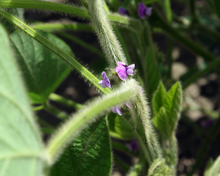 الوصف النباتي 
الجذر
لنبات الصويا جذر رئيسي وتدي قوي غير طويل، ومجموعة جذور ثانوية كبيرة تنمو في كافة الاتجاهات وتمتد في العمق حوالي 2 م، وتتمركز بشكل رئيسي في الطبقة الزراعية (السطحية) من التربة، وتنمو على الجذور العقد البكتيرية والتي تقوم بتثبيت الآزوت الجوي.
الساق
تختلف ساق النبات من صنف لآخر، فيمكن أن تكون قوية أو ضعيفة، ثخينة أو رفيعة، قائمة أو نصف قائمة أو مفترشة ضاجعة. وتكون النباتات القائمة ذات ساق سميكة ومقاومة للضجعان، وهي متفرعة، يتراوح ارتفاعها من 15-25 سم في الأصناف القصيرة، ونصل إلى 1.5-2 م في الأصناف العالية، ويتراوح ارتفاع معظم الأصناف المزروعة 60-100 سم.
تقسم نباتات الصويا من حيث الارتفاع إلى ثلاث مجموعات:
1- غير محدودة النمو : نقطة النمو لاتنتهي بنورة زهرية وفي الظروف البيئية الملائمة لاتنهي نموها، قمة النبات أعلى من الأوراق.
2- نباتات شبه محدودة النمو : تنهي نموها عادة بعد الإزهار ويمكن أن يستمر ولكن ببطء في حال توفر ظروف بيئية مثالية للنمو، قمة النباتات موازية لارتفاع الأوراق العلوية (وهذه أكثر الأشكال انتشاراً).
3- نباتات محدودة النمو: تنتهي بنورة زهرية تحد من نمو النبات في الارتفاع وتحت الأزهار، قمة النبات مغطاة بين الأوراق الكبيرة، (يكثر هذا الشكل في النباتات القصيرة).
الأوراق
ورقة الصويا مركبة مؤلفة من ثلاث وريقات ونادراً من خمسة، مكتملة الحواف، عريضة أو ضيقة بيضوية الشكل أو متطاولة رمحية لها نهاية حادة أو مثلمة، ويبلغ طول الوريقة بالمتوسط 5-16 سم وعرضها 3-10 سم، وهي ذات أسطح أملس أو مجعد، خشنة أو ناعمة الملمس، لونها أخضر متدرج، تتساقط في معظم الأصناف عند النضج، وتحمل الوريقات على حامل يتراوح طوله من 5-25 سم، ويحمل النبات الواحد عادة ما بين 15-20 ورقة تصل أحياناً إلى 170 ورقة، والملاحظ بأن النباتات ذات الأوراق الضيقة تحوي في قرونها عدداً أكبر من البذور وهي أكثر تحملاً للجفاف من غيرها.

الزهرة
تخرج أزهار الصويا من آباط الأوراق على شكل نورات أو عنقود متعدد الأزهار يتراوح عددها عادة ما بين 3 و 5 ويصل أحياناً إلى أكثر من 20 زهرة وتتكون الزهرة من كأس ذي خمس كأسيات وتويج يتألف من العلم والجناحين والزورق، والأسدية عشرة تسع منها ملتحمة والعاشرة سائبة حرة، وتغلف الأنبوبة السدائية المبيض.
زهرة الصويا صغيرة بيضاء أو بنفسجية أرجوانية، منظرها لا يلفت الانتباه ولا رائحة لها ولهذا فهي غير جذابة للحشرات.
تلقيح الصويا ذاتي ولا تتعدى نسبة التلقيح الخلطي 0.5% ونادراً ما ترتفع إلى 3% في الظروف البيئية غير المناسبة للنبات
القرن
القرن هو الثمرة في الصويا، متوسط حجمه 2.5-6 سم طولاً و 0.5-1.5 سم عرضاً، يحتوي على 1-4 وغالباً 2-3 بذور قد يصل إلى 5-8 في بعض الأنواع، ويكون القرن عادة مقوساً قليلاً أو سيفياً مستقيماً لونه عند النضج أصفر فاتح، بني، أشقر متدرج أو أسمر غامق مائل للاسوداد، ينتهي بمنقار ويحمل النبات الواحد من 10-400 قرن أو أكثر (حسب طبيعة الصنف والظروف الزراعية)، وتنفتح قرون بعض الأصناف عند النضج مما يؤدي إلى انفراط بذورها وتساقطها على الأرض وخاصة عند التبدل السريع والمفاجئ في الظروف البيئية كالانتقال من الجو الرطب الدافئ إلى الجو الحار.
تتوضع القرون على الساق بشكل منتظم تقريباً ويتراوح عددها من 1-3 أو 4-8 على العقدة الواحدة، ويرتفع القرن الأول من 2-3 سم وحتى 20-25 سم عن سطح التربة.
لون بذرة الصويا أصفر متدرج الألوان أو بني أو أسود وأحياناً يكون مائلاً للخضرة ويمكن أن يكون مركباً بني مع أسود أو أصفر مع أخضر وسطحها لامع أو باهت. يتراوح وزن 100 بذرة من 4 إلى 50 غرام، وفي معظم الأصناف المتداولة يكون 15-20 غرام فقط، شكلها مستدير، متطاول، بيضوي ويلاحظ على البذور وجود السرة ذات الألوان المتعددة من الأصفر والبني وحتى الأسود.
وتغطي الساق والفروع والأوراق والقرون عادة طبقة من الأهداب بيضاء رمادية أو بنية متدرجة اللون والكثافة.
الأصناف وأطوار النمو
تقسم أصناف فول الصويا حسب طول فترة نموه من الزراعة وحتى الحصاد إلى المجموعات التالية:
أصناف متأخرة النضج جداً أكثر من 160 يوماً
أصناف متأخرة النضج جداً 140-159 يوماً
أصناف متوسطة تأخير النضج 120-139 يوماً
أصناف متوسطة تبكير النضج 110-119 يوماً
أصناف مبكرة النضج 100-109 يوماً
أصناف مبكرة النضج جداً 80-99 يوماً
أصناف فوق مبكرة النضج أقل من 80 يوماً
الامراض والحشرات 
الأمراض
1- أمراض موت البادرات  و أعفان الجذور والسوق السفلي والذبول
يتعرض فول الصويا للإصابة بأمراض عفن البذور وموت البادرات في بداية موسم الزراعة بينما يصاب بأعفان الجذور وقواعد السوق والذبول في جميع مراحل نموه مما يؤدي إلي نقص عدد النباتات بالفدان. أو ضعف نمو النباتات المتبقية وبالتالي إلي انخفاض المحصول كماً ونوعاً
موت البادرات وأعفان الجذور
الأعراض
يسبب هذه الأمراض فطريات عديدة تعيش في التربة أو في بقايا المحصول السابق أو محمولة علي البذور ويمكن إجمالي أهم الأعراض فيما يلى
ظهور عفن مائي علي البادرة المصابة (البادرة المسلوقة)
حدوث تضخم عند اتصال الجذير بالفلقتين لتصل إلي 2 – 3 مرات سمك البادرة السليمة
حدوث تعفن بني مائل للاحمرار يتطور إلي تقرح غائر علي طبقة القشرة في منطقة اتصال الساق بالجذر عند سطح التربة
حدوث عفن عند قاعدة الساق مع وجود نمو ميس ليومي أبيض قطني – ثم تتكون أجسام حجرية في حجم رأس الدبوس ذات لون بني إلي بني داكن تزداد في الحجم مع تقدم الإصابة ويكون لونها أسود
حدوث تقوم للبادرة المصابة مع تحلل الجذور والجزء السفلي من الساق
حدوث اصفرار للأوراق بين العروق وبطول الحواف ثم اصفرار الأوراق العليا في النباتات البالغة
حدوث تلوي رمادي داكن أو اسود حول منطقة العقد بالساق الرئيسي, وفي نهاية الموسم تظهر أجسام ثمرية سوداء اللون في المناطق وكذلك علي القرون المصابة ويميزها أنها تكون موجودة بشكل متراص ومرتب
ذبول الفيوزاريوم
الأعراض
جفاف الأوراق وسقوطها تدريجياً والأوراق التي لاتسقط تصبح مصفرة مع ذبول قمم السوق بينما الأوراق تفقد تماسكها وتصبح متهدلة
عند شق النباتات المصابة طولياً يلاحظ تلون الأنسجة الوعائية باللون البني أو القريب من الأسود
عفن الساق البني
يمكن اكتشاف هذا المرض ابتداء من منتصف الموسم وذلك لعدم ظهور أعراض خارجية واضحة في بداية الإصابة
الأعراض
تلون الساق باللون البني الباهت ثم حدوث ذبول مفاجيء مع جفاف الأوراق
تحول الأنسجة بين العروق إلي اللون البني – بينما تظهر حافة خضراء ضيقة حول خط العروق لبضعة أيام وتأخذ مظهر اللطش البنية التي قد تتشابه مع أمراض تبقعان الأوراق رغم أن هذا العرض مميز جداً لهذا المرض
المقاومة لأمراض موت البادرات وأعفان الجذور والسوق السفلي والذبول
زراعة تقاوي الأصناف الموصي بها والمعتمدة من وزارة الزراعة علي ألا يستخدم المزارع تقاوي من إنتاجه
في الأراضي الموبوءة يتم معاملة التقاوي بأحد المطهرات الفطرية الموصي بها من وزارة الزراعة وذلك قبل المعاملة بالعقدين بيوم كامل علي أن تتم معاملة التقاوي بالعقدين وقت الزراعة, مع مراعاة إتمام عملية الزراعة في أقل وقت ممكن #إتباع دورة زراعية ملائمة وإذا لم يكن ذلك مستطاعاً يجب ألا تكرر زراعة فول الصويا في نفس الأرض سنتين متتالين
العناية الجيدة بالعمليات الزراعية المختلفة (ميعاد الزراعة – ري – صرف – تسميد) حسب التوصيات بهذه النشرة
التخلص من الأجزاء المصابة أو النباتات المصابة بالكامل وحرقها
- أمراض المجموع الخضري والقرون والبذوريصيب المجموع الخضري والقرون والبذور مجموعة من الفطريات المحمولة علي البذور أو الهواء أو التربة وبقايا المحصول السابق.
وينتج عنها أمراض عديدة من أهمها
الإنثراكنوز
من أهم الأمراض التي لوحظت في السنوات الأخيرة في مصر حيث يصاب فول الصويا بهذا المرض في جميع مراحل النمو (عدا مرحلة النضج)
الأعراض
ظهور بعض الأعراض المشابهة لأعراض مرض البادرة المسلوقة مع ظهور تقرحات علي السوق الغضة
ظهور مساحات غير منتظمة بنية اللون علي العرق الرئيسي للأوراق ثم العروق الجانبية ثم أعناق الأوراق وأنصالها ثم السوق والقرون
تغطية الأجزاء المصابة بالأجسام الثمرية السوداء للفطر في حالة الظروف الملائمة وخاصة زيادة الرطوبة النسبية في مرحلة متقدمة من عمر النبات
عدم تكوين بذور أو تكوين بذور مصابة أو ضامرة والتي تؤدي عند زراعتها في الموسم التالي إلي غياب نسبة كبيرة من البادرات